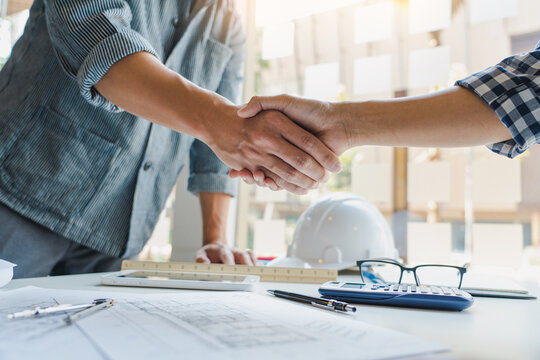 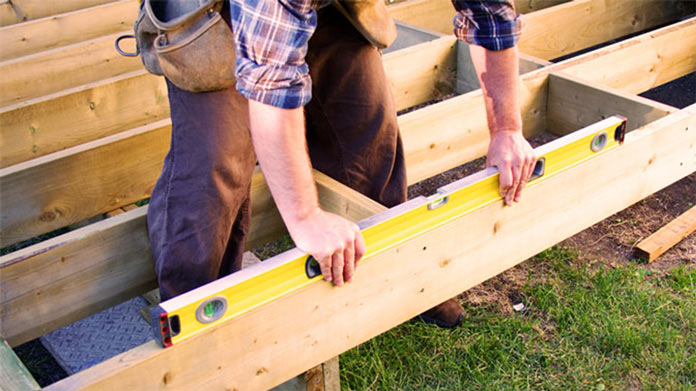 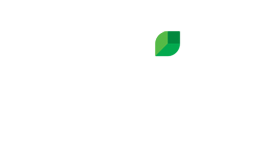 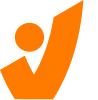 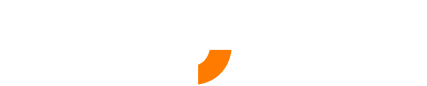 Pay for Performance, Integrated with Aspire
Link quality & production to crew-based incentives
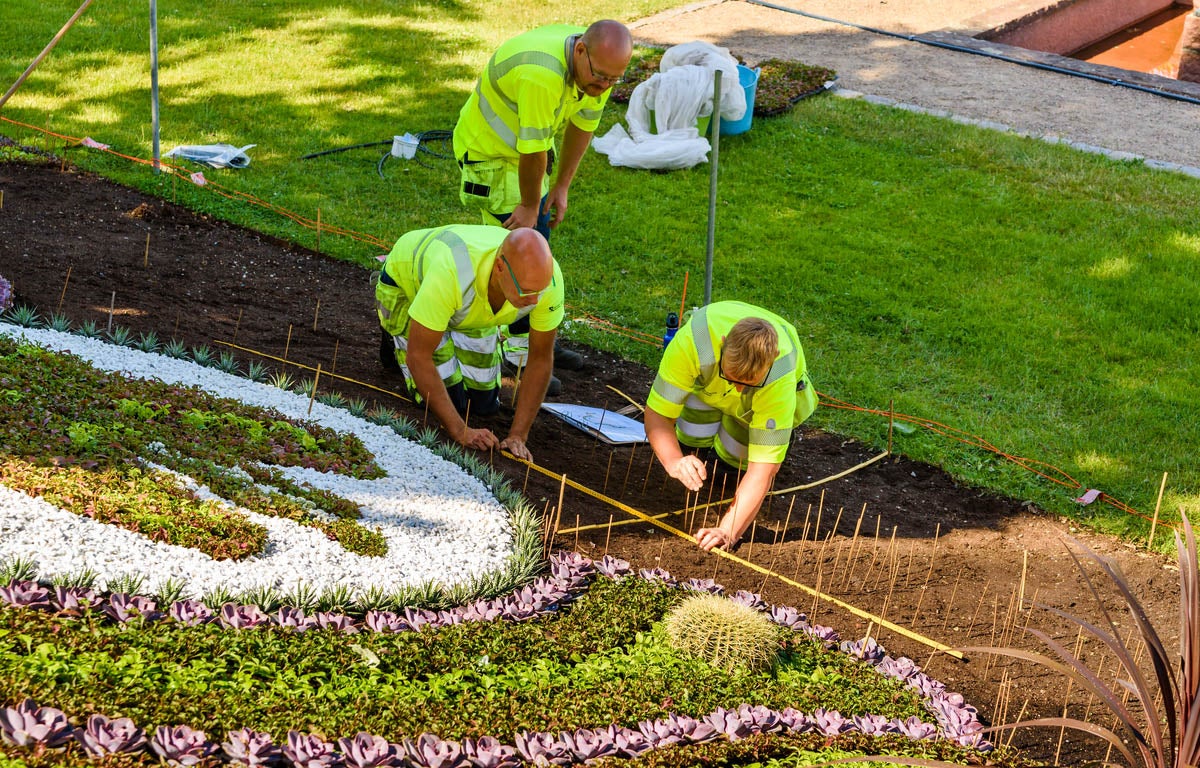 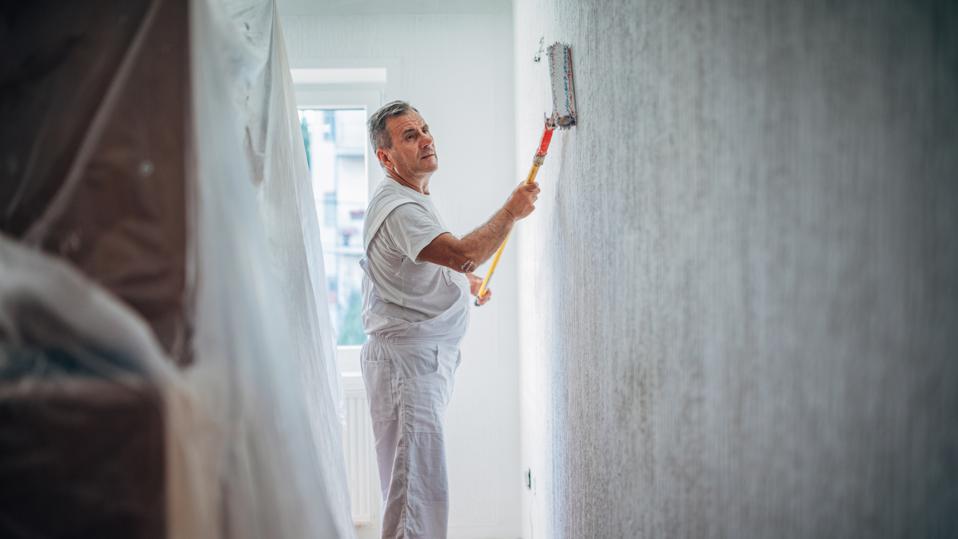 For Contractors by Contractors
protiv.com     877-57-PROTIV
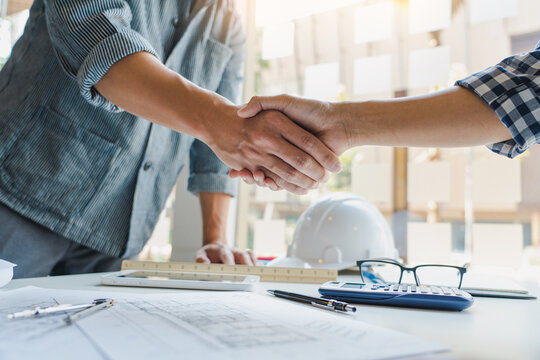 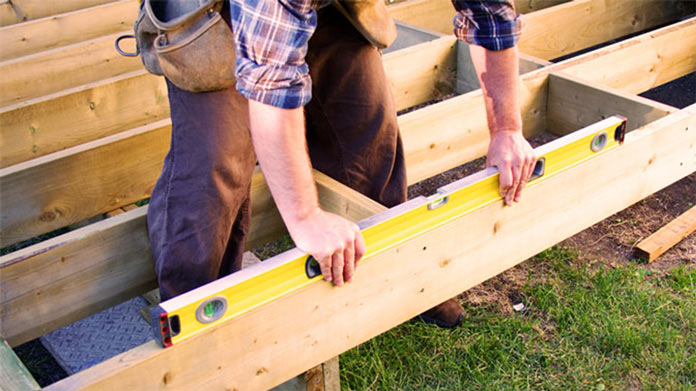 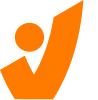 Directly link what your landscaping crews gets done, to what they get paid

Pay for Performance Improves:
Quality & Production
Communication & Teamwork
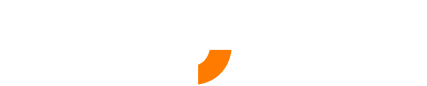 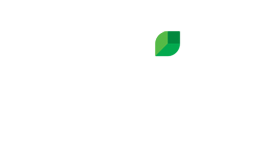 Protiv is integrated to Aspire, providing you a turn-key performance pay solution. Implement in as little as one day!

Works for commercial and residential route-based maintenance and design-build projects
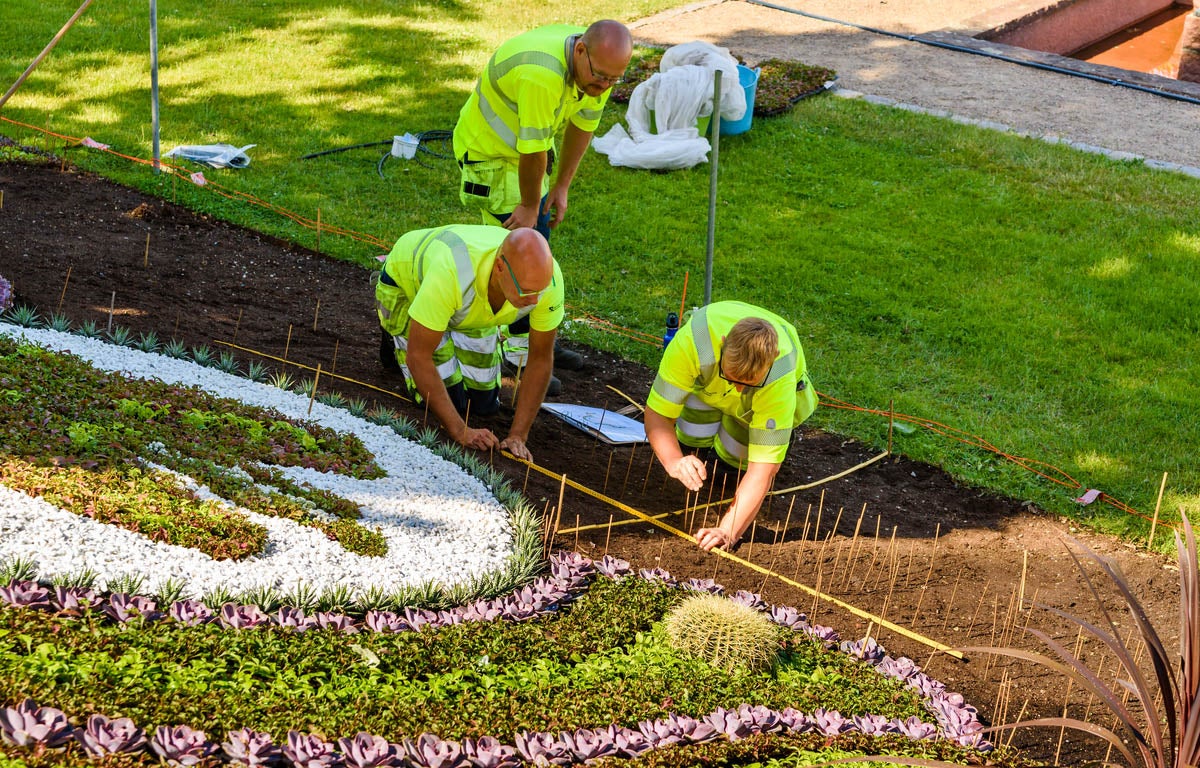 11.5% 
Labor Savings
21% 
Increased Production
10.5%
 Increased Avg Wages
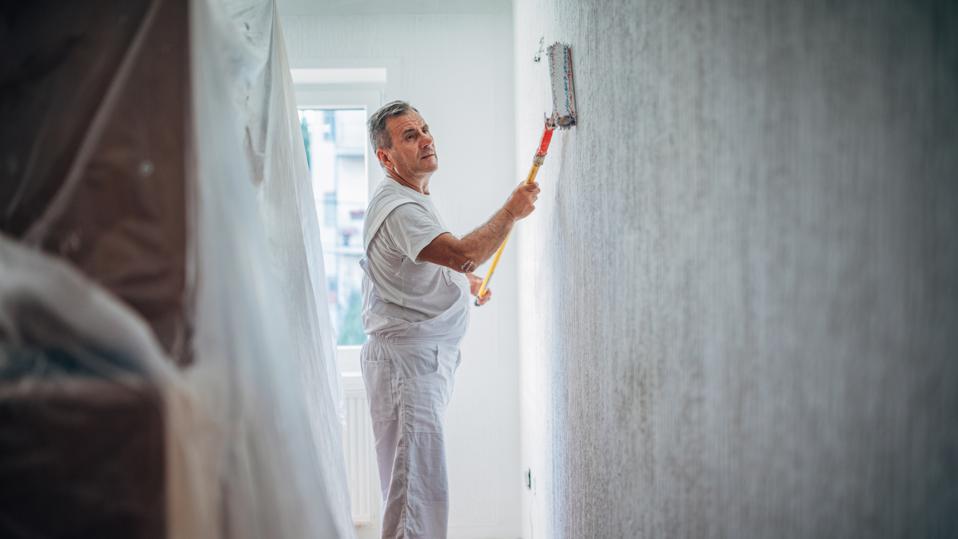 Increased quality, better teamwork and workers love it!
13